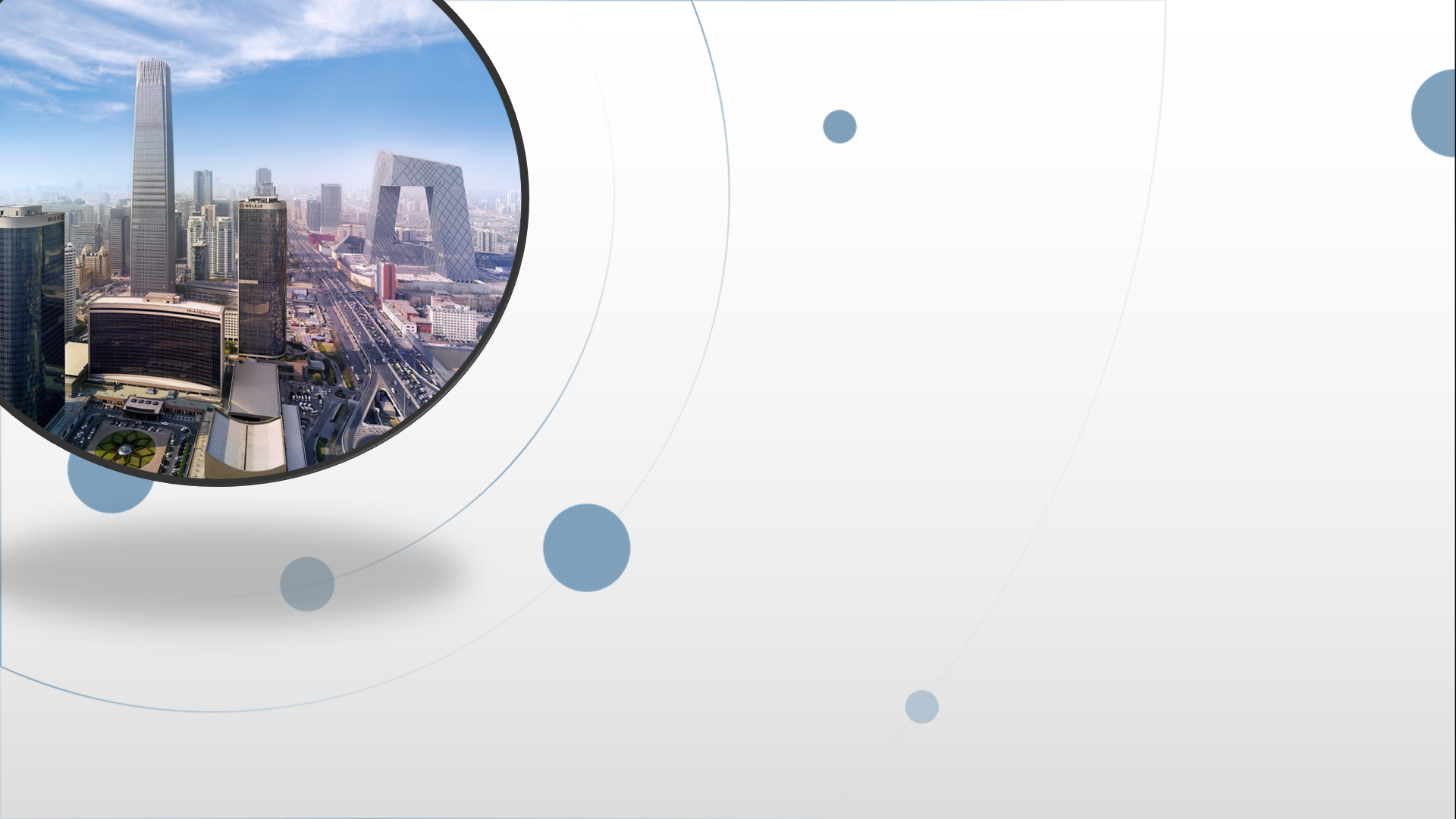 朝阳区线上课堂·高一年级生物
细胞的结构基础（第3课时）
学校：华师一附中朝阳学校    教师姓名：吴海睿
细胞的结构基础
第1章第1节  细胞是生命活动的基本单位

第1章第2节  细胞的多样性和统一性

第3章第3节   细胞核的结构和功能
第    课时
3
归纳概括：自主构建知识网络
重点分析：理解核心概念内涵
迁移运用：获取信息解答科学问题
归纳概括
有相似的细胞膜和细胞质，都以DNA为遗传物质。
统一性
原核细胞与真核细胞
细胞
学说
不同点
细胞核
本质区别
建
立
意义
内
容
结构
功能
重点分析
一、细胞核的结构和功能
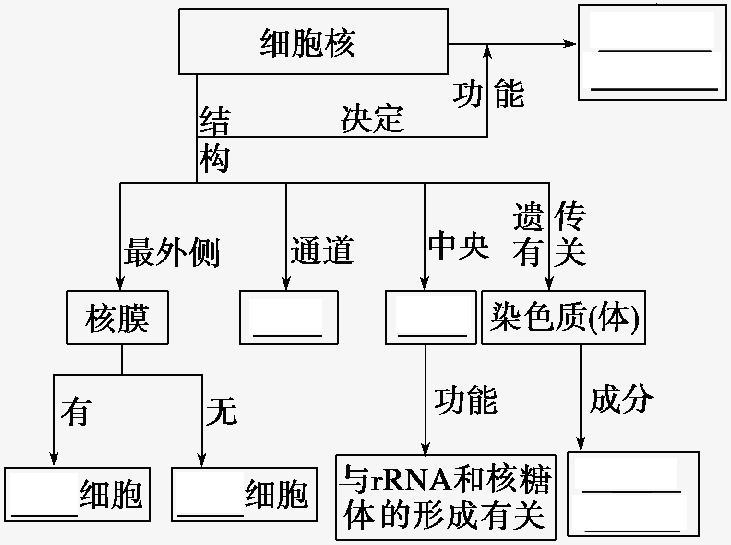 遗传信息库
控制中心（代谢、遗传）
核仁
核孔
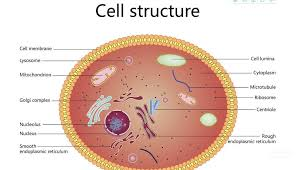 DNA、
原核
真核
蛋白质
重点分析
二、比较染色质与染色体
蛋白质
DNA
甲紫溶液
遗传物质
1.下列有关细胞核的叙述，正确的是(　　)
A.①主要由DNA和蛋白质组成
B.②是由2层磷脂分子组成的
C.④核孔是包括DNA在内的大分子物质任意通过的通道
D.③是产生核糖体、mRNA和蛋白质的场所
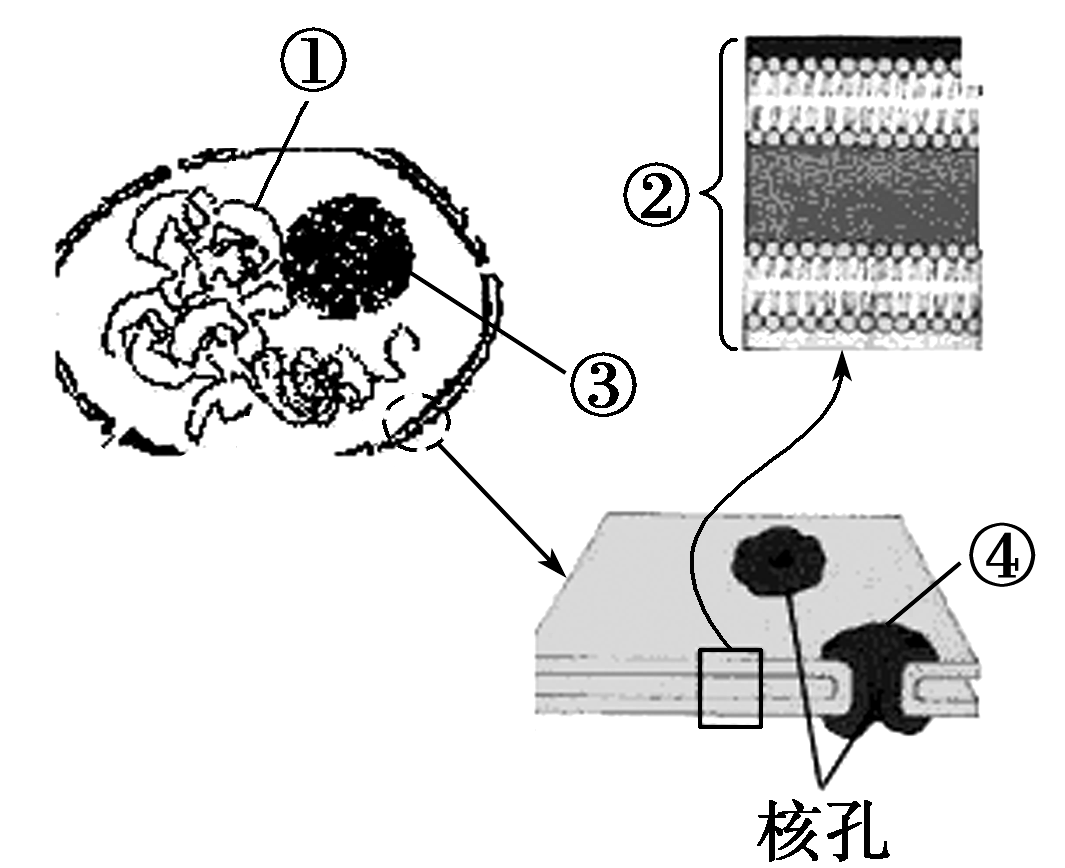 1.下列有关细胞核的叙述，正确的是(　　)
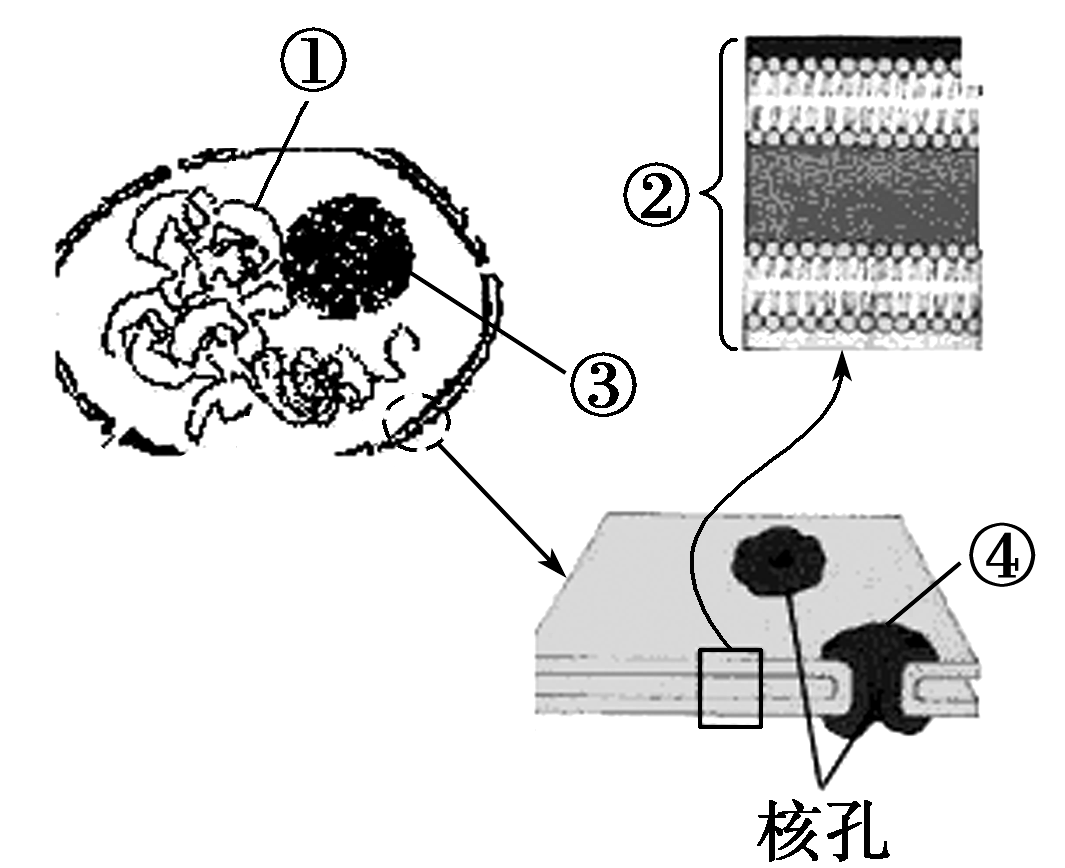 1
2


3
4
①是染色质，主要由DNA和
蛋白质组成。
②是核膜，由2层磷脂双分子
层组成。
③是核仁，与核糖体的形成以及某种RNA的合成有关。
④是核孔，大分子物质进出细胞核都要通过核孔，但 DNA就不能通过核孔进入细胞质。
1.下列有关细胞核的叙述，正确的是(　　)
A
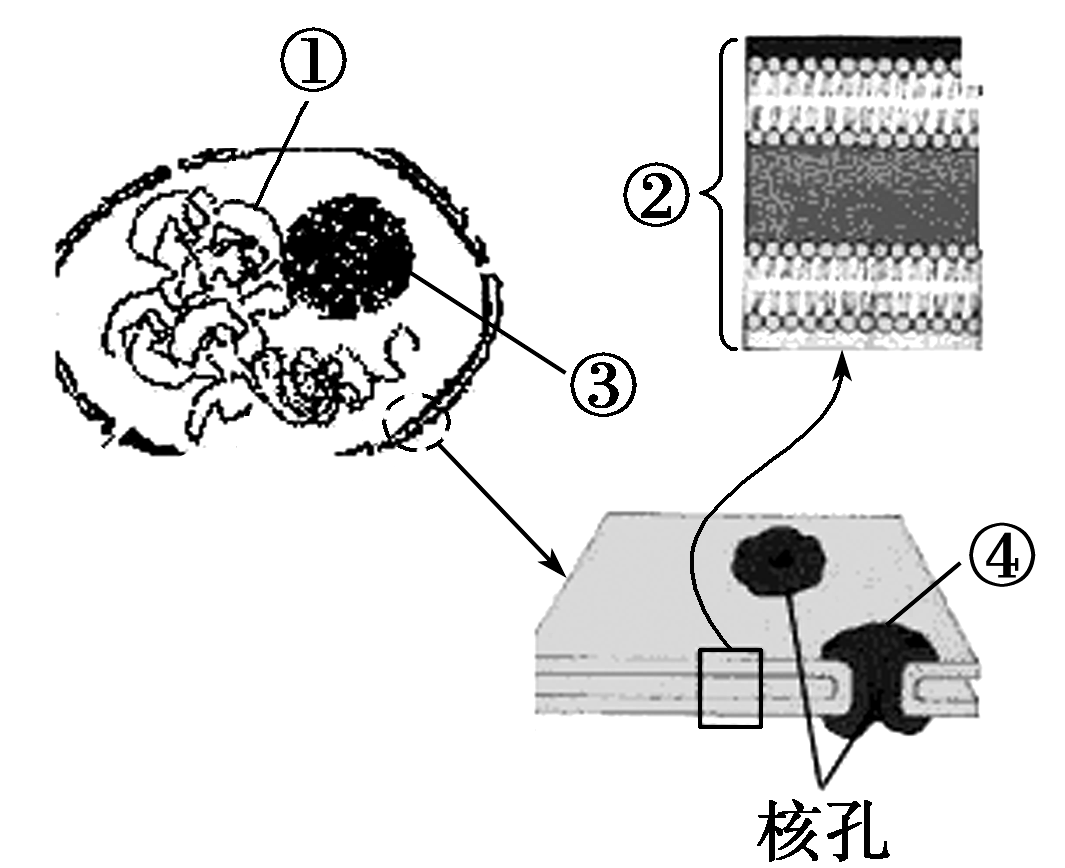 A.①主要由DNA和蛋白质组成
B.②是由2层磷脂分子组成的
C.④核孔是包括DNA在内的大分子物质任意通过的通道
D.③是产生核糖体、mRNA和蛋白质的场所
2层磷脂双分子层组成
DNA不能通过核孔进入细胞质
核糖体的形成以及rRNA的合成有关
知识延伸：
(1)核孔虽然可以允许大分子物质通过，但仍然是具有选择性的，如细胞核中的DNA就不能通过核孔进入细胞质。
(2)核仁不是遗传物质的储存场所。细胞核中的遗传物质分布在染色体(染色质)上。
(3)并非所有的真核细胞都有细胞核，如高等植物成熟的筛管细胞和哺乳动物成熟的红细胞等没有细胞核。
（4）核孔并不是一个简单的通道，它包含有一个复杂而精细的结构体系，即核孔复合体，其主要由蛋白质组成。
迁移运用
1、核孔是具有选择性的核质交换通道，亲核蛋白需通过核孔进入细胞核发挥功能。下图为非洲爪蟾卵母细胞亲核蛋白注射实验，下列相关叙述正确的是
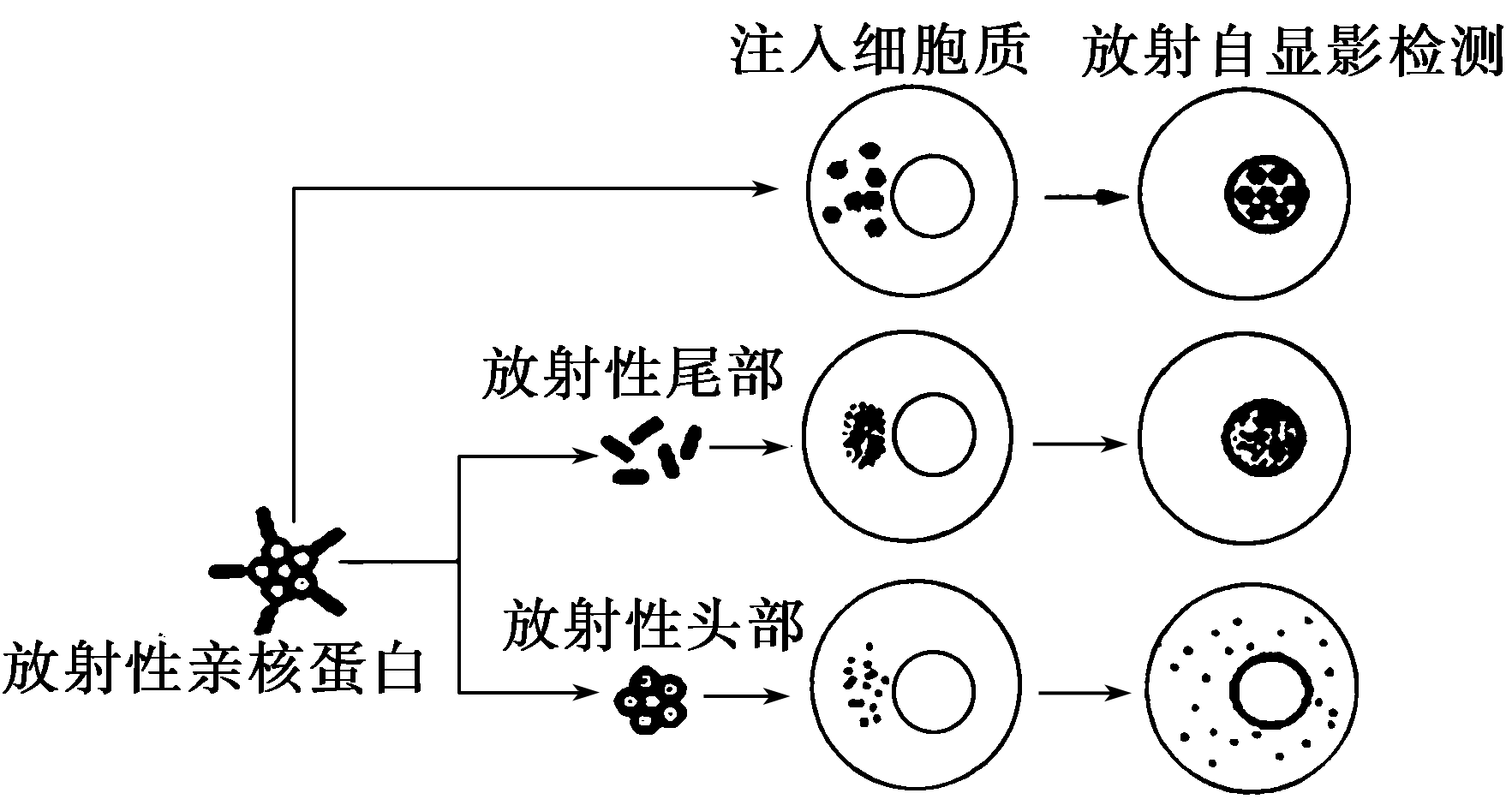 A．亲核蛋白进入细胞核由头部决定
B．亲核蛋白进入细胞核不需要载体蛋白
C．亲核蛋白进入细胞核需要消耗能量
D．亲核蛋白进入细胞核的方式与葡萄糖进入红细胞相同
实验分析
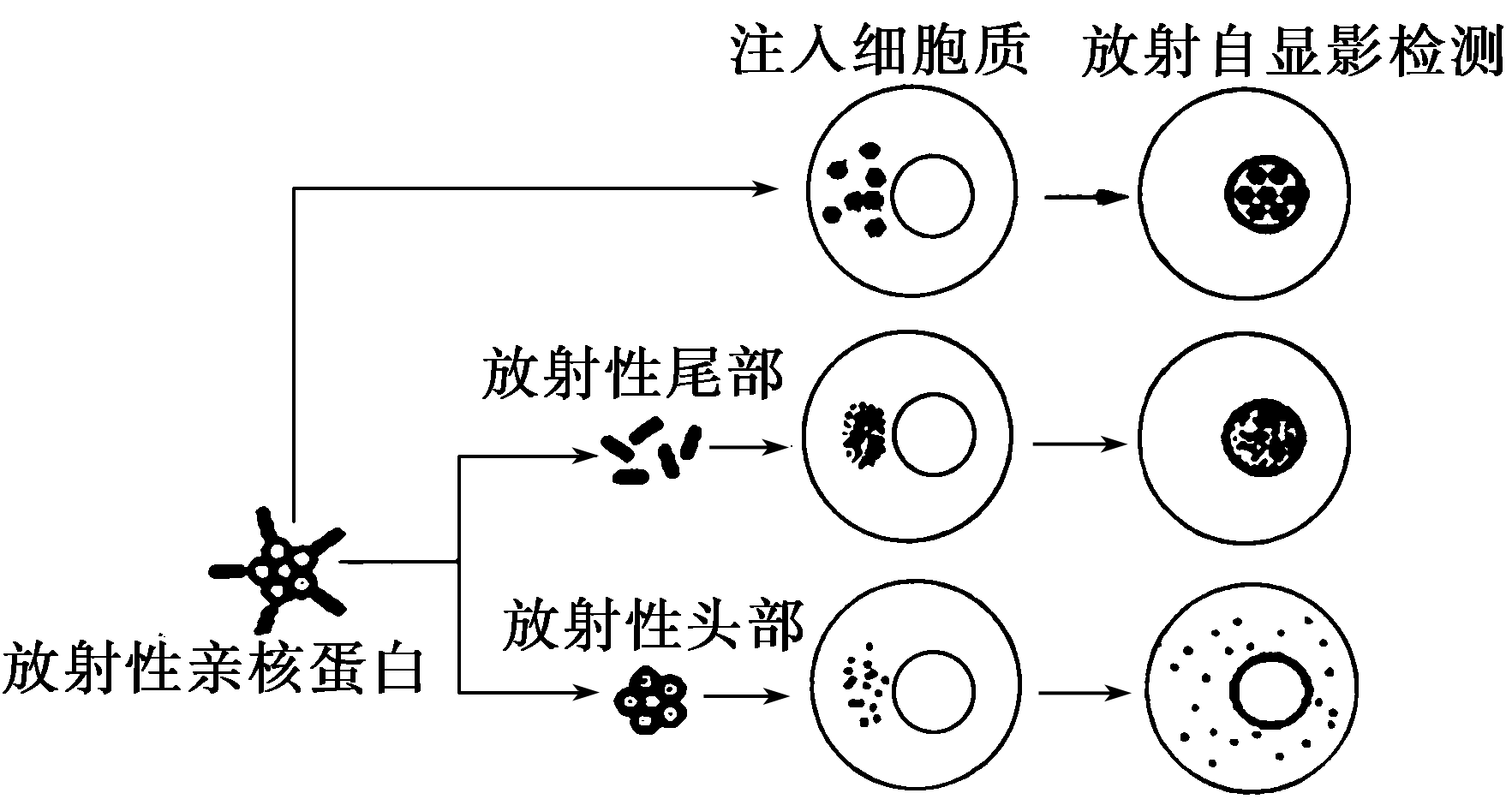 从图示可以看出完整的放射性亲核蛋白可以进入细胞核，而将亲核蛋白质分成两部分，尾部和头部，尾部可进，而头部不可进。
亲核蛋白进入细胞核是由尾部决定。
实验分析
核孔并不是一个简单的通道，它包含有一个复杂而精细的结构体系，即核孔复合体，其主要由蛋白质组成。
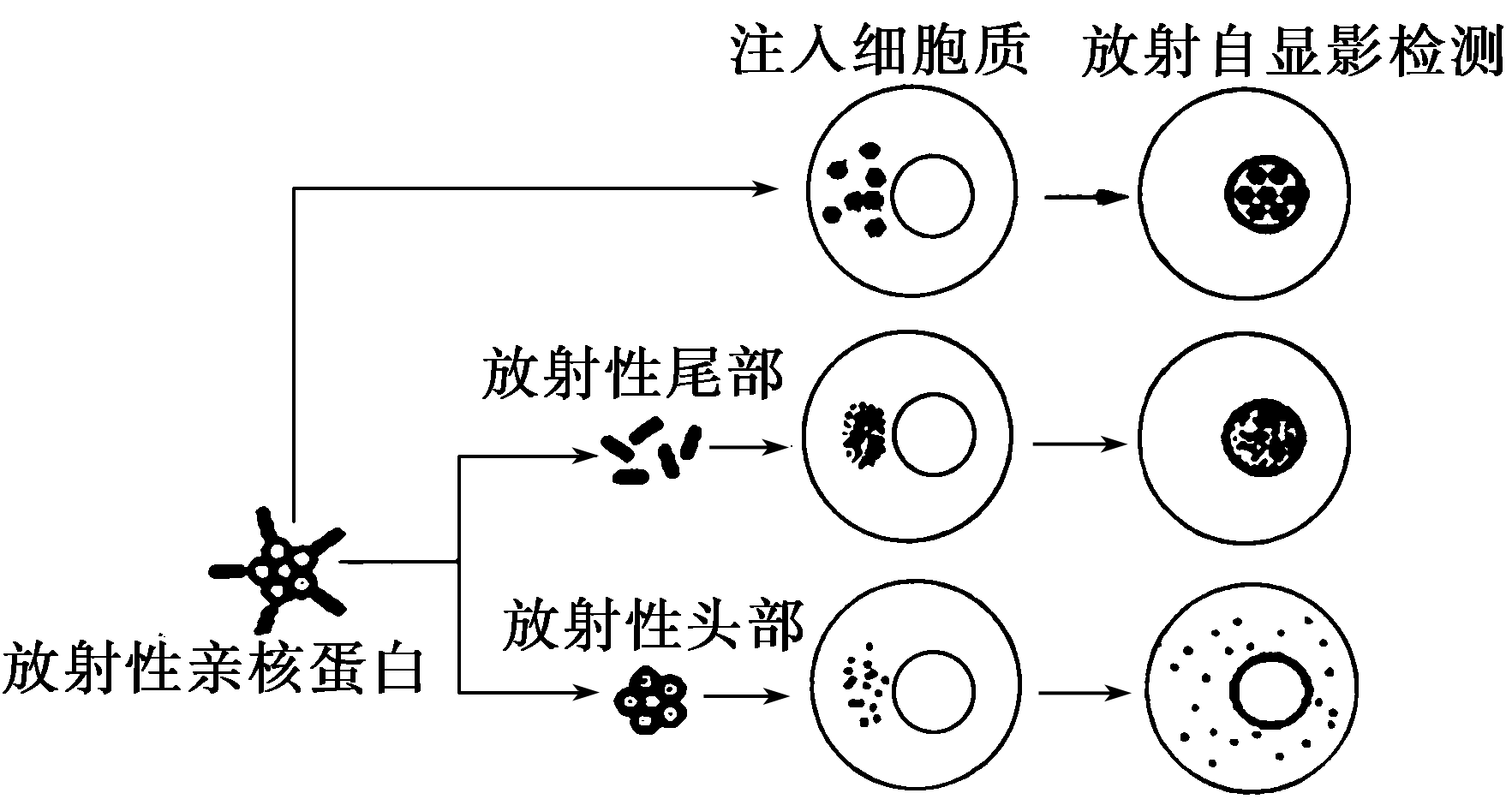 头部分子量变小，结构变小，反而不能进入细胞核，可见核孔可以选择性地转运核内外物质。有选择，就要有特异性识别能力，识别只能靠核孔复合体上的载体蛋白。
亲核蛋白进入细胞核主要是主动运输，需要载体蛋白和能量。
实验分析
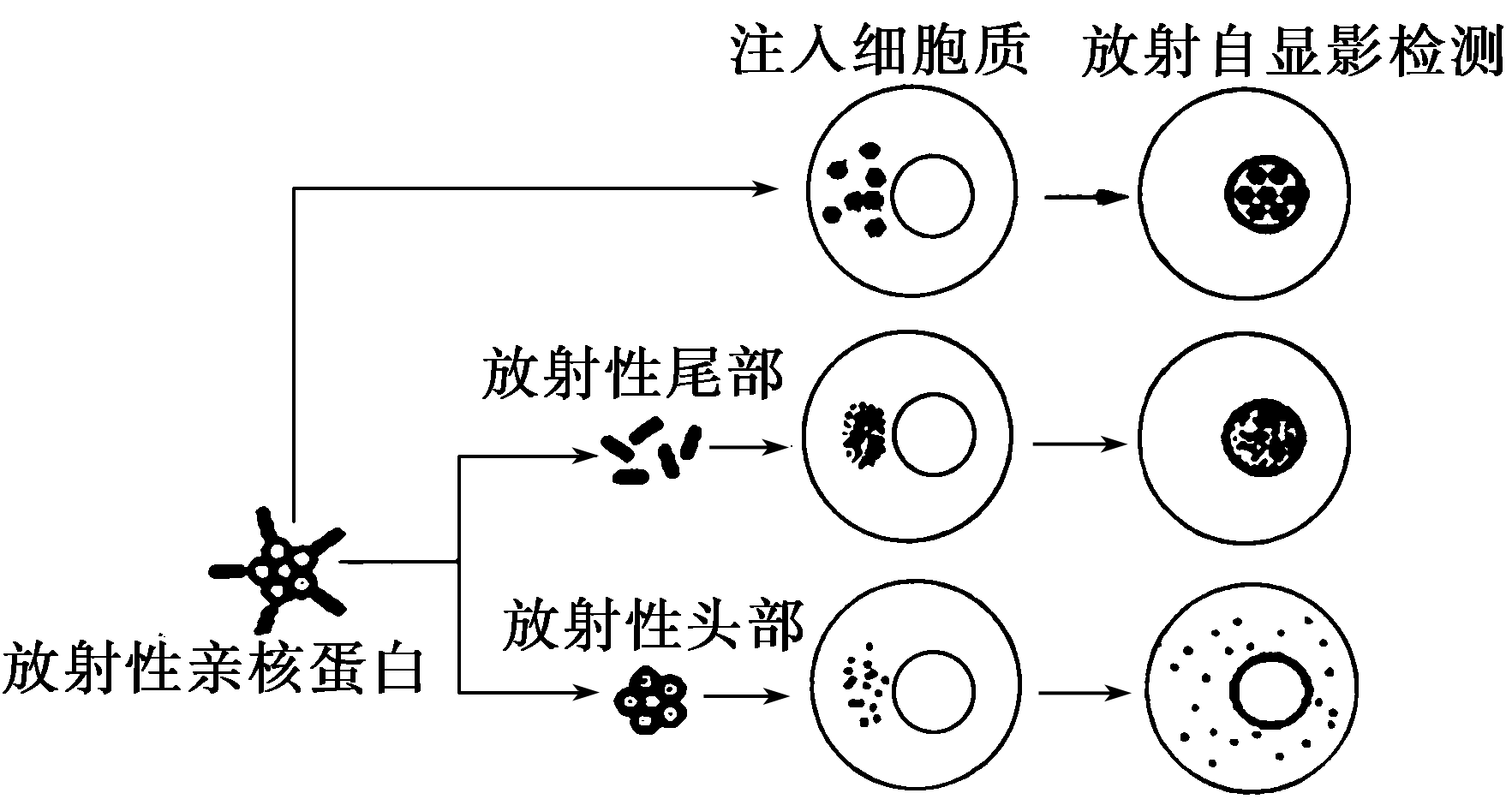 物质的跨膜运输方式有被动运输和主动运输，主动运输需要载体和能量，如亲核蛋白进入细胞核。
    而葡萄糖进入红细胞的方式为协助扩散，属于被动运输，所以两者运输方式不同。
下列相关叙述正确的是（         ）
C
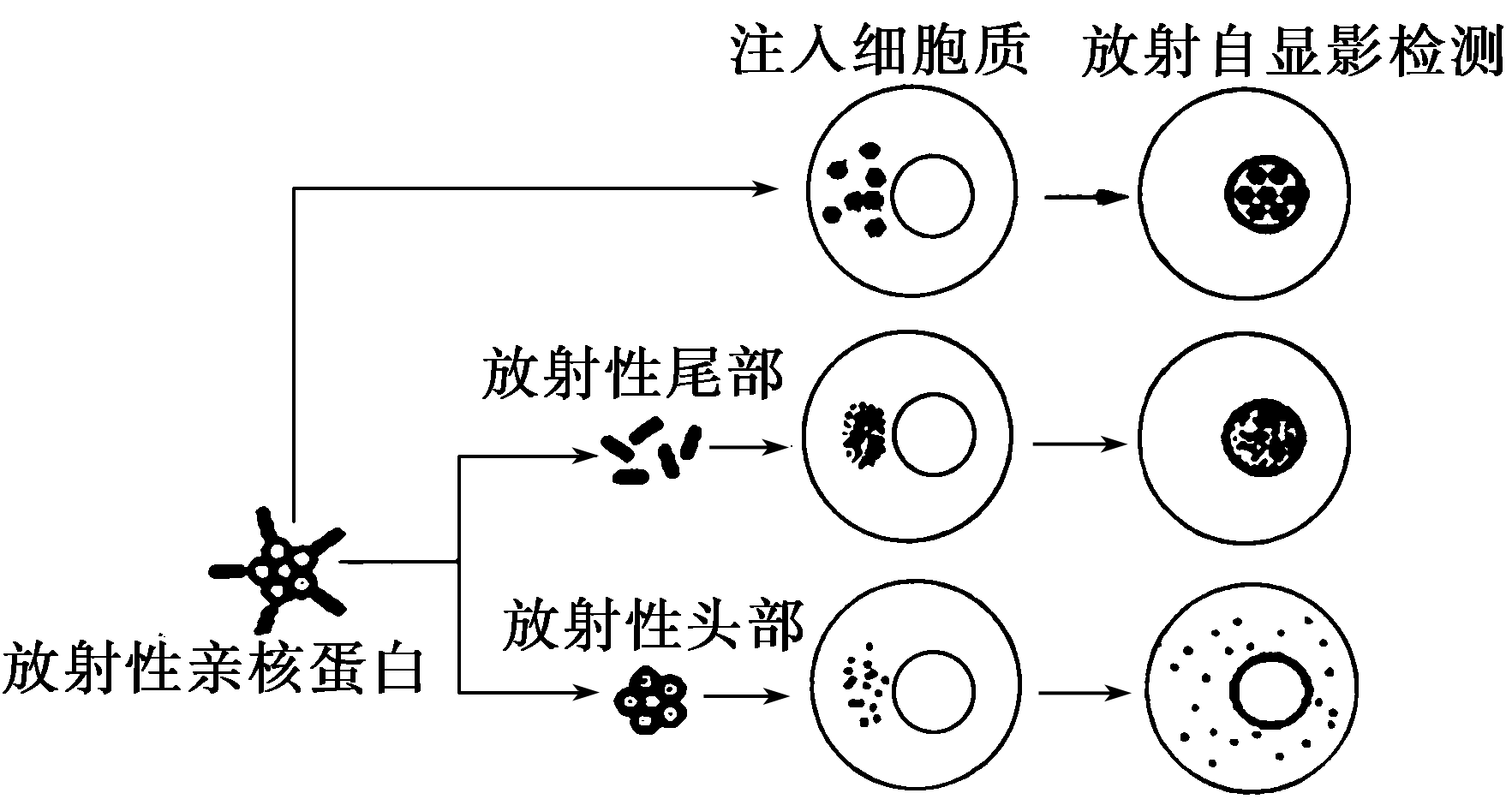 A．亲核蛋白进入细胞核由头部决定
B．亲核蛋白进入细胞核不需要载体蛋白
C．亲核蛋白进入细胞核需要消耗能量
D．亲核蛋白进入细胞核的方式与葡萄糖进入红细胞相同
兴趣导航：
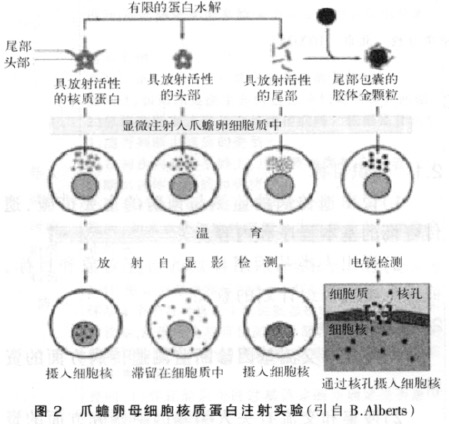 如果把尾部片段包裹在直径20nm的胶体金颗粒上，然后注射到细胞质中，这种金颗粒也能在核内积累。

    换用完整的核质蛋白包裹胶体金颗粒可以得到同样的结果。

      ——《细胞生物学》
解答思路
        首先要明白实验要探究的目的，找到合适的材料；再弄清楚实验思路、操作过程；根据实验结果，结合实验目的和假设，作出科学、合理的实验结论。
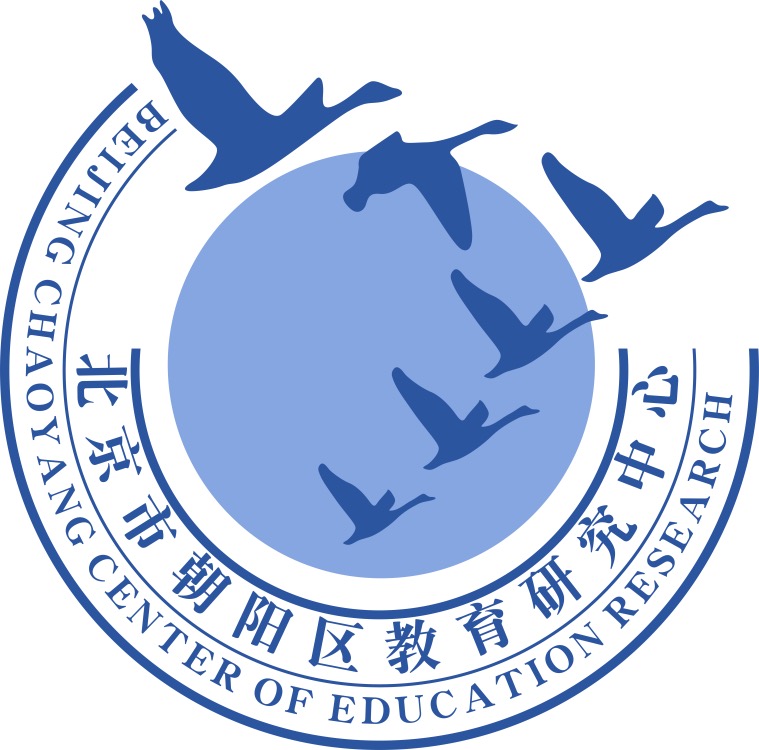 谢谢您的观看
北京市朝阳区教育研究中心  制作